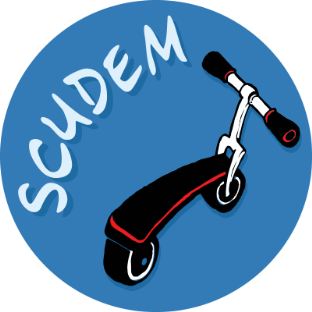 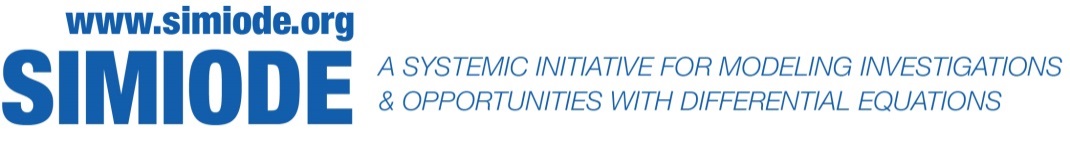 MAA Contributed Paper Session 

Introducing Mathematical Modeling Through Competitions, II
11:00  - 11:15 AM Room 304, BCC
Student Competition Using Differential Equation Modeling 
        SCUDEM for Students and Faculty
Brian Winkel, SIMIODE Director, Cornwall NY USA
Welcome!
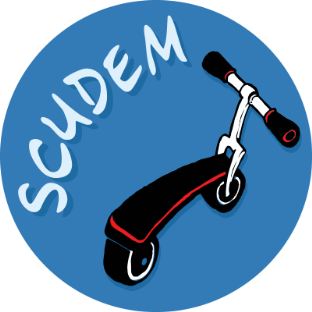 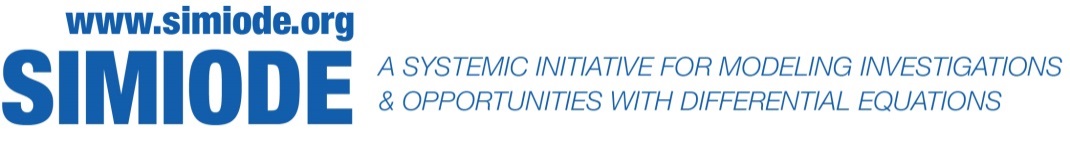 MAA Contributed Paper Session 

Introducing Mathematical Modeling Through Competitions, II
11:00  - 11:15 AM Room 304, BCC
SIMIODE Challenge Using Differential Equation Modeling 
        SCUDEM for Students and Faculty
Brian Winkel, SIMIODE Director, Cornwall NY USA
Welcome!
Source: https://www.simiode.org/scudem or Search SCUDEM in Google!
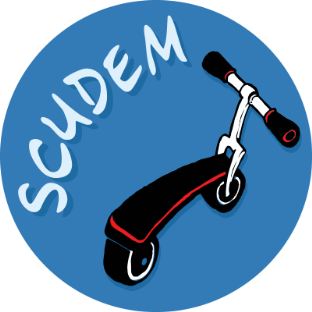 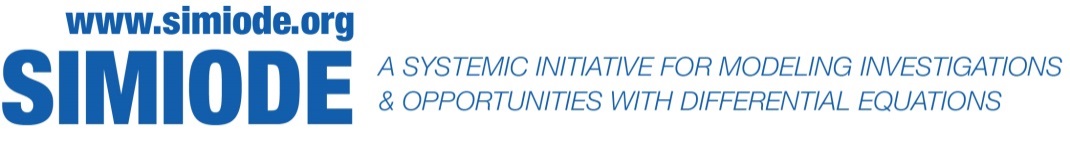 Background

Using modeling in course work at every opportunity
       from abstract algebra – cryptology and campanology (bell changing),
       operations research – resource allocation,
       calculus – optimization and visualization,
       differential equations  - pharmacokinetic, motion, parameter estimation

Coaching COMAP MCM and ICM for years

Founding SIMIODE (in retirement) in 2013

Conversations with Chris Mccarthy, Borough of Manhattan Community College
         Computer competitions. . . . . why not differential equation modeling competition
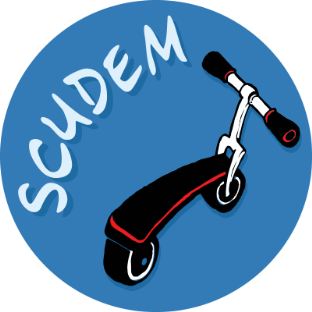 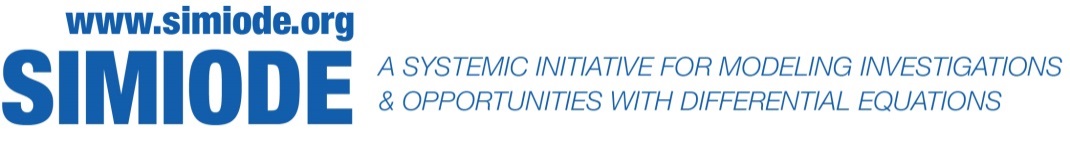 Strong motivator
Coaching COMAP MCM and ICM for years
Students say, universally, 
	“It was the best undergrad math experience I ever had!”
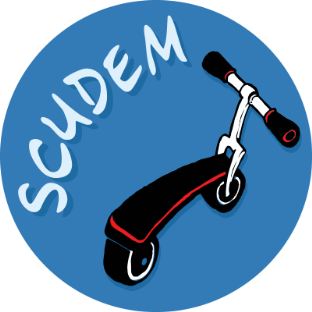 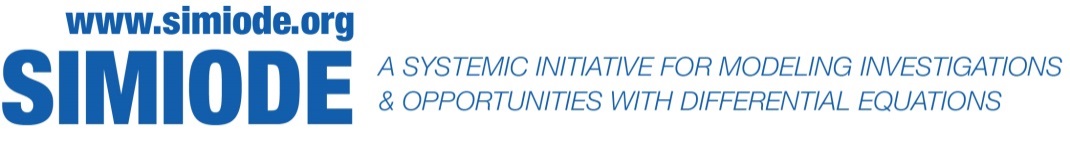 Strong motivator
Coaching COMAP MCM and ICM for years
Students say, universally, 

	“It was the best undergrad math experience I ever had!”
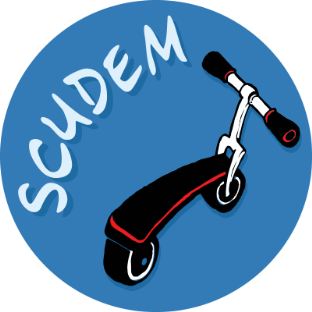 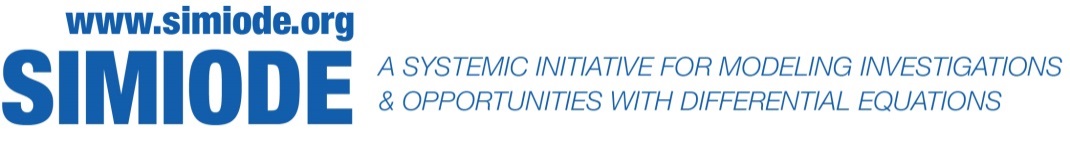 Strong motivator
Coaching COMAP MCM and ICM for years
Students say, universally, 

	“It was the best undergrad math experience I ever had!”
Aside: What does
this say about our
course offerings?
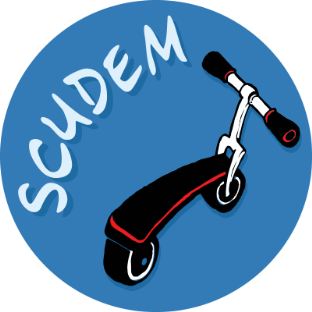 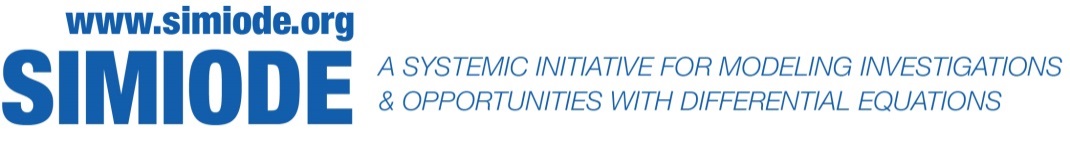 Strong motivator
Coaching COMAP MCM and ICM for years
Students say, universally, 

	“It was the best undergrad math experience I ever had!”
FRONT AND CENTER: 
What does this say about our course offerings?
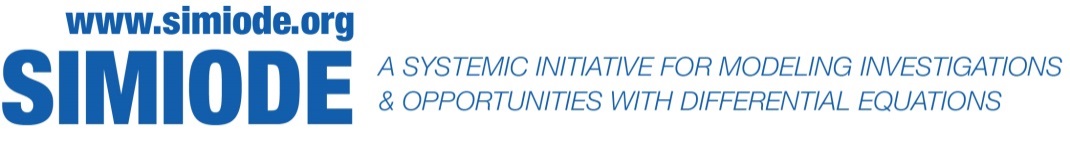 MCM
Course Modeling
SIMIODE
Mccarthy
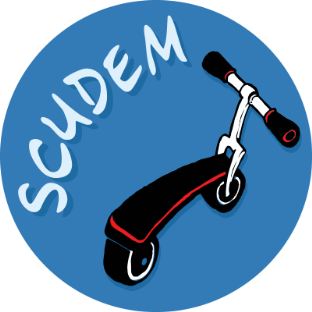 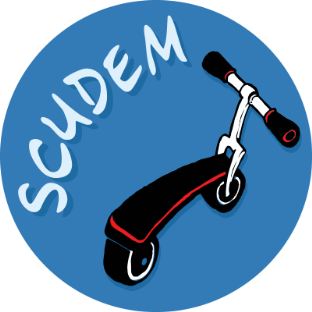 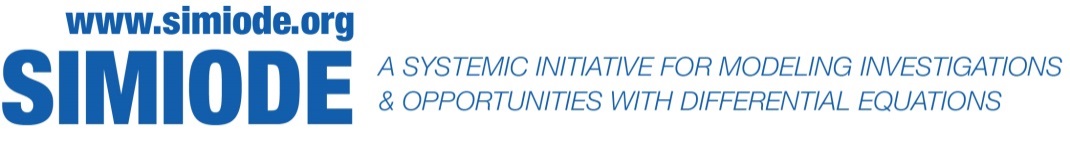 MCM
Course Modeling
SIMIODE
Mccarthy
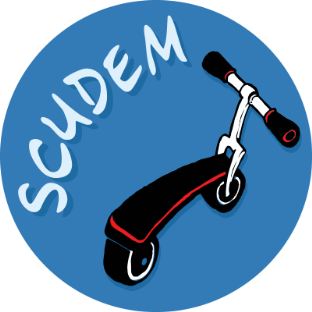 Spring 2017
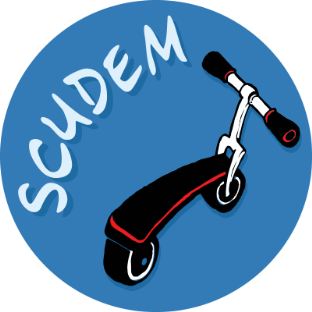 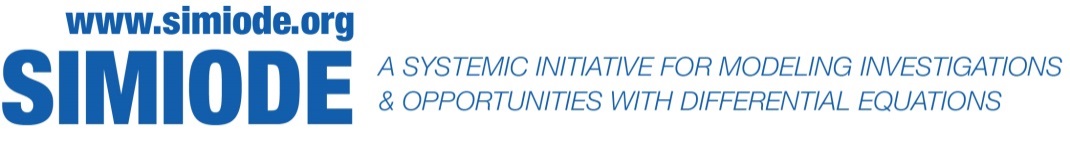 Plan for proof of concept and first SCUDEM    14 October 2017
Mount Saint Mary College, Newberg NY USA
     Gracious First Host: DR Christina Alvey
     Supportive Chair: DR Lee Fothergill
     Key Helpful Student Assistants: Heather Polgren

Problem Poser: DR Kelly Black, University of Georgia

Videographer:  Dan Torelli, Mount Saint Mary College

MathBowl: DR Paul Fonstad, Franklin College, Franklin IN

SIMIODE Staff HUBZero Platform Managers: 
DR Leigh Noble and Mark Tourtellott

Assessment: DR Jennifer Czocher, Texas State University,
San Marcos TX
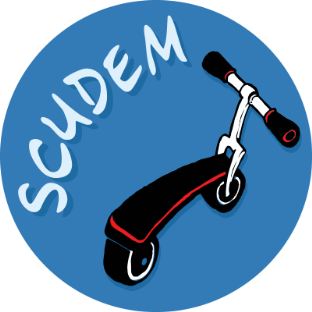 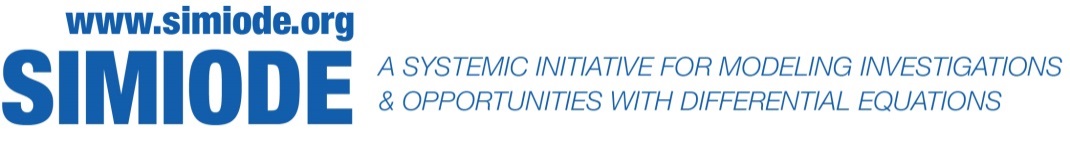 SCUDEM I 2017 Participation

7 teams, 20 students, 8 faculty coaches 

Mount Saint Mary College, Newburgh NY
New York City College of Technology, CUNY, Brooklyn NY
United States Military Academy, West Point NY
University of Bridgeport, Bridgeport CT
University of Massachusetts, Amherst MA
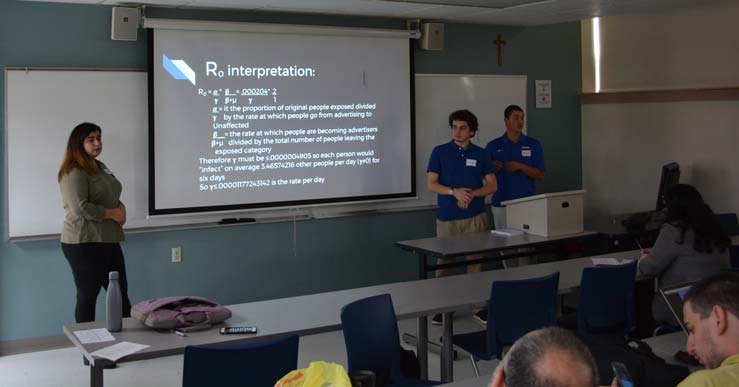 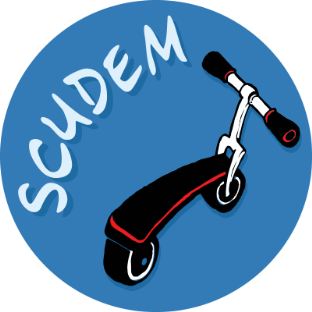 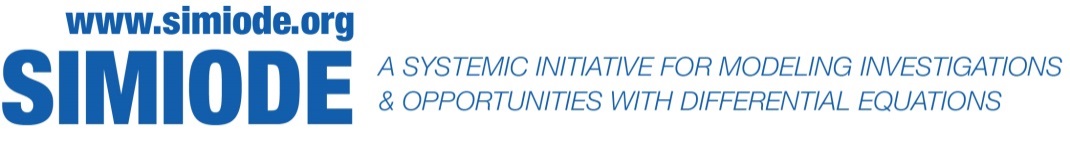 SCUDEM  - The Basics
This challenge is for three member teams of students and a faculty coach/mentor. 

SCUDEM takes place over a week-long period that begins on a Friday with release of problems at each team’s individual home campus

SCUDEM culminates on Challenge Saturday at the end of the next week at a nearby regional host site in the United States and beyond.
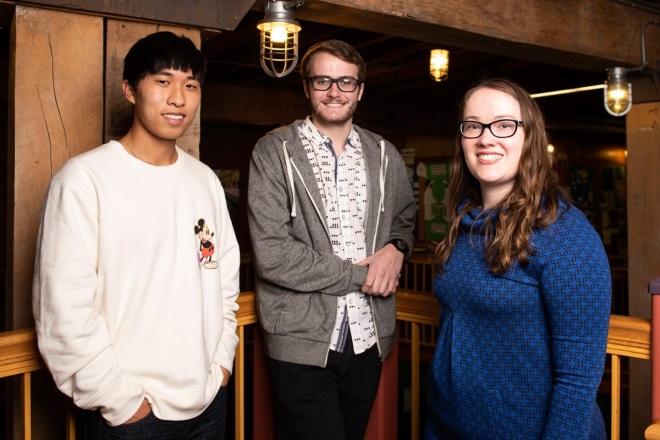 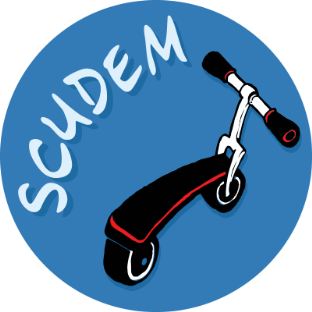 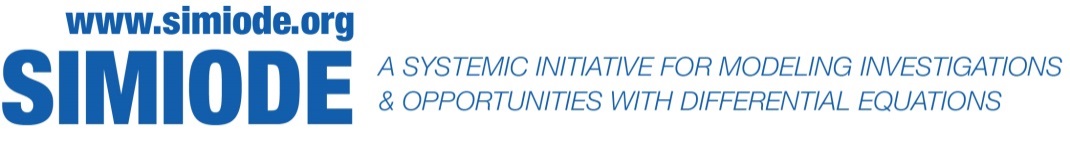 Teams work at home institution for a week on a modeling problem of their choice and preparing an Executive Summary and 10 minute Presentation. 

Problems are drawn from the physical, social, and life sciences.

The problems are designed so that every team may experience success in modeling, enhance their model building skills, and increase their confidence in modeling with differential equations.
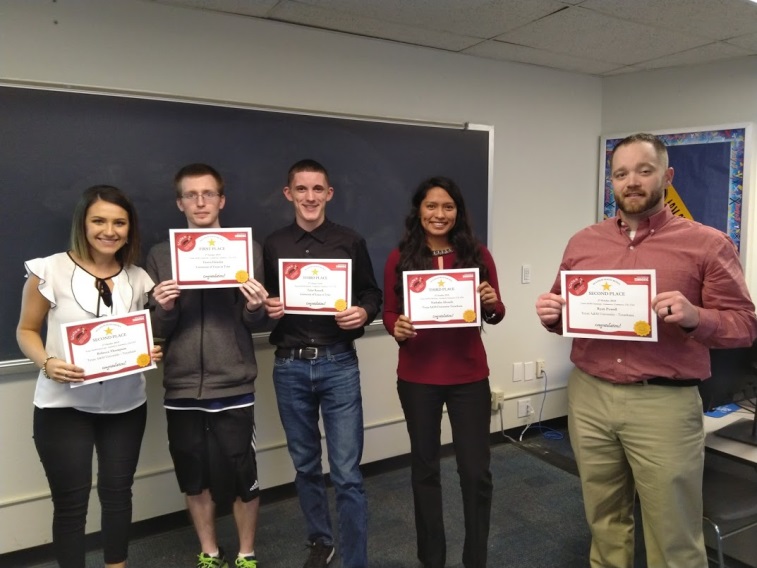 All teams get an award
Outstanding, Meritorious
or Successful. All win!

It is about the challenge!
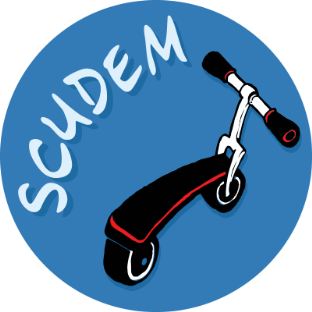 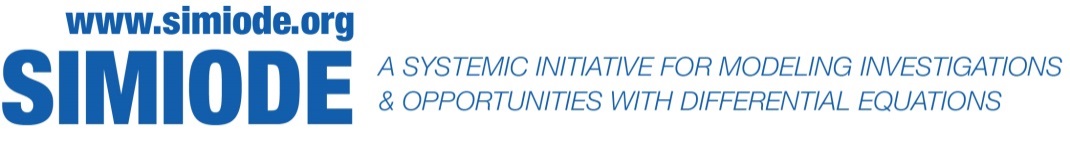 Problem A -  Sorting Recyclables  - When recycling began in the United States many places required that people separate the different kinds of materials they recycled, and the different materials were collected separately.
Problem B – Alarm Bells - Prey animals have to strike a balance when deciding whether or not to flee a potential predator.
Problem C - Modeling the Cool Kids - One common stereotype about interactions of students at high school and college is that students self-organize into different social groups or cliques.
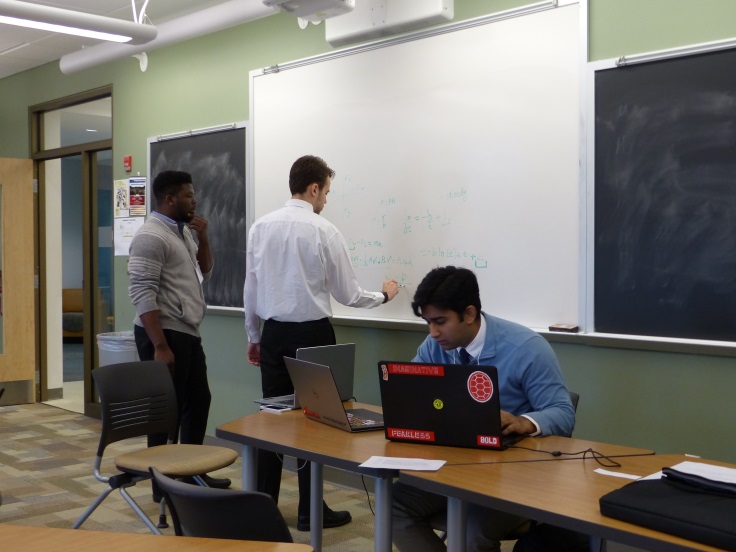 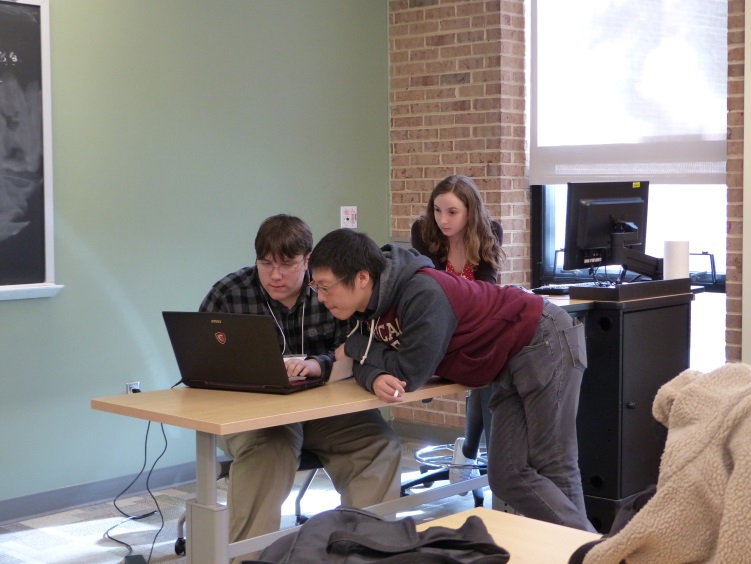 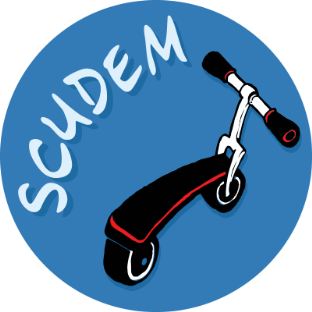 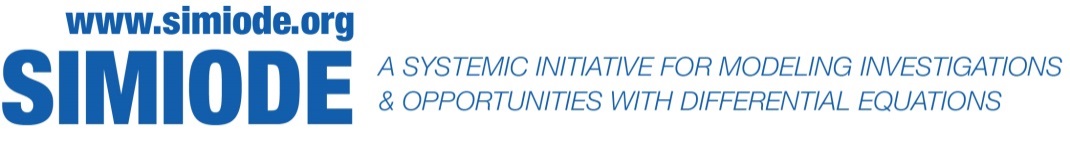 On Challenge Saturday, teams travel with 
faculty coach to a nearby regional host sites.
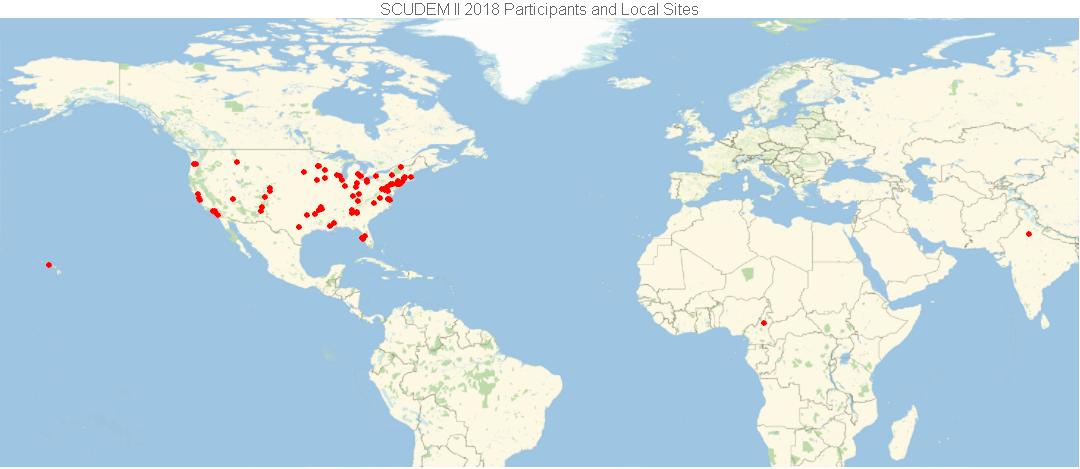 We are looking for local site hosts for SCUDEM IV 2019, 9 November 2019.
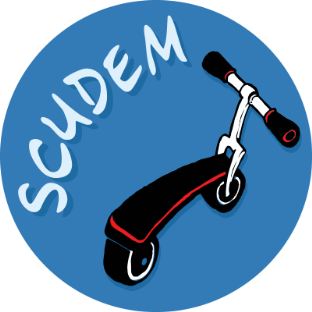 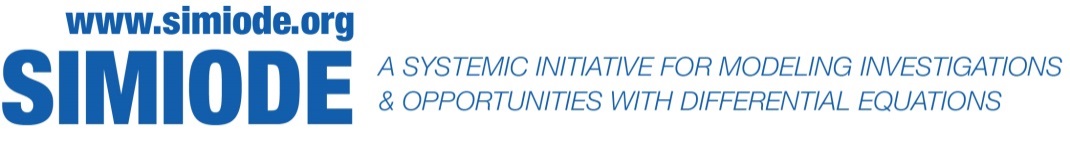 At check-in student teams turn in their Executive Summary for judging by coaches present as students.
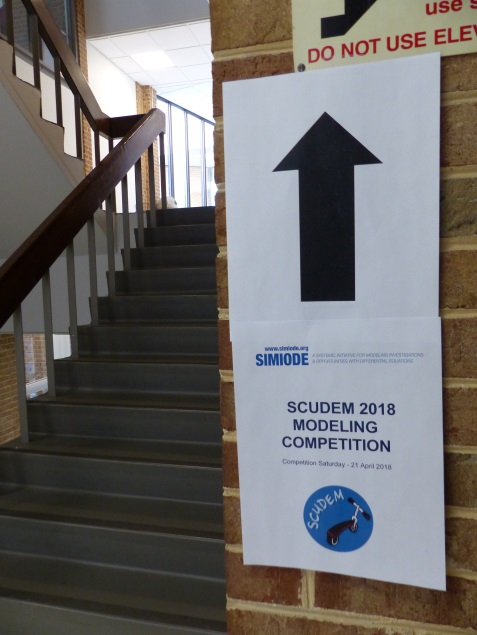 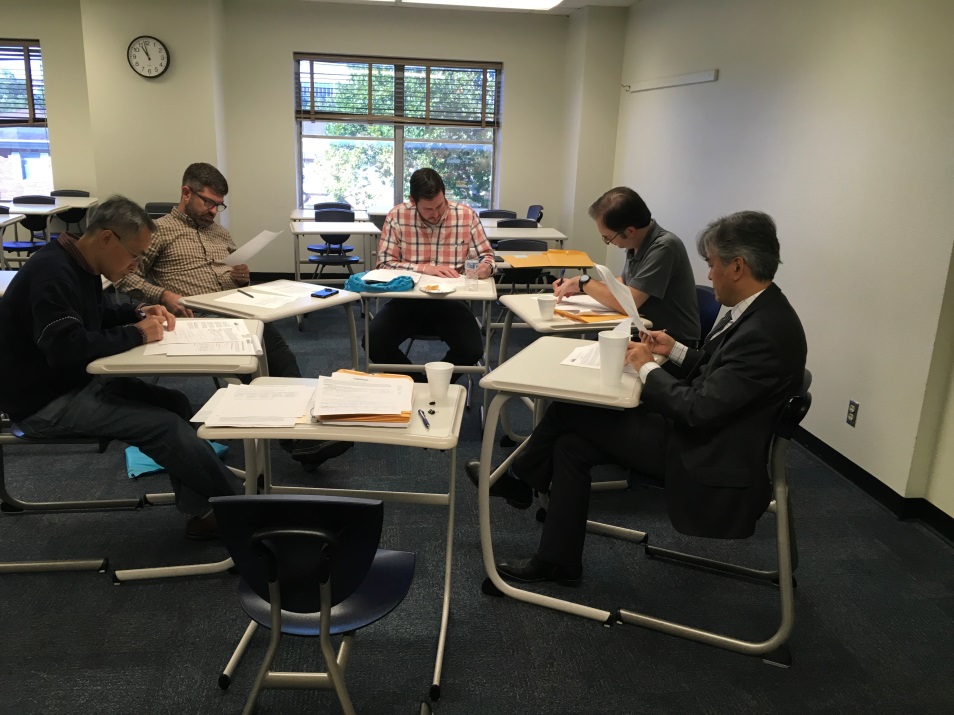 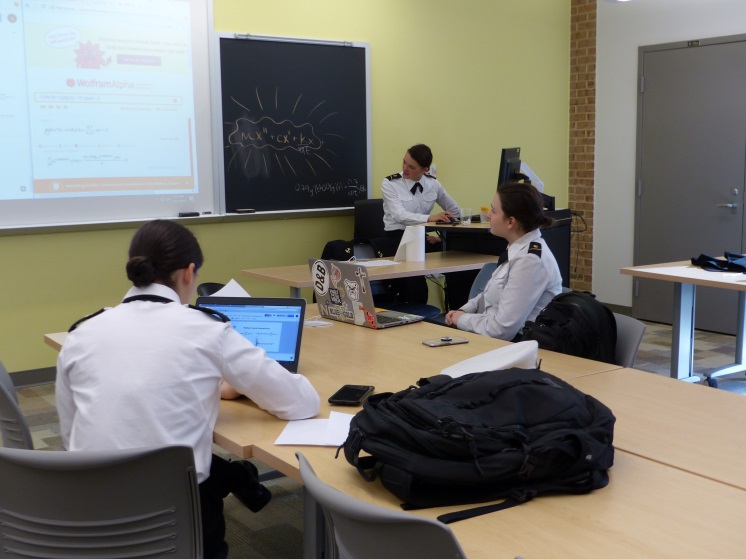 Teams then work on a small supplement  (NOT a redo) to their modeling problem for inclusion in their final Presentation.
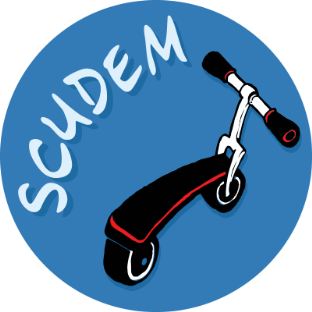 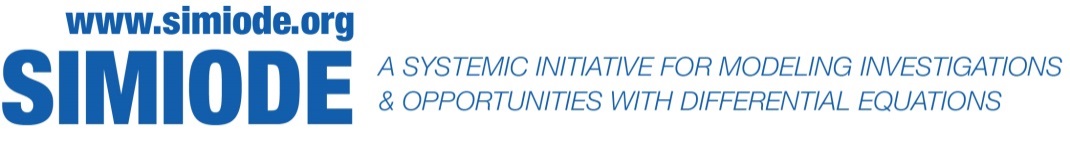 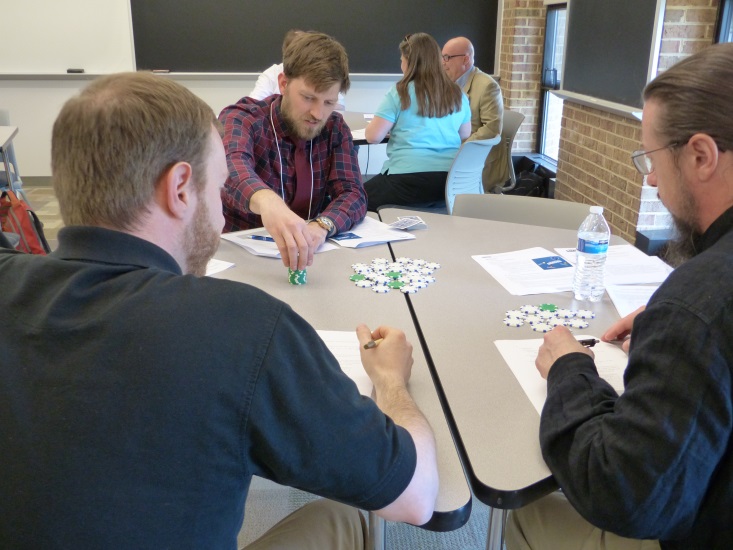 Faculty participate in workshops to help them incorporate more differential equations modeling in their coursework. 

The first part of the Faculty Development program engages students and faculty in live modeling scenarios to experience the joy of modeling and form the basis of discussions about the value of modeling in learning and teaching differential equations. Second part devoted to more pedagogical and technical issues for faculty.

Workshop developed by DRs Lisa Driskell,  Catherine Bonan-Hamada, and Tracii Friedman, Colorado Mesa University, Grand Junction CO.
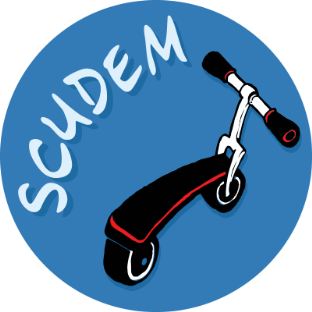 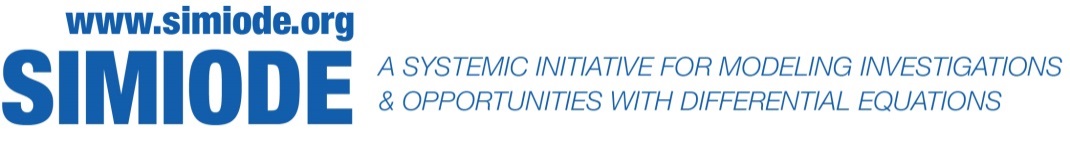 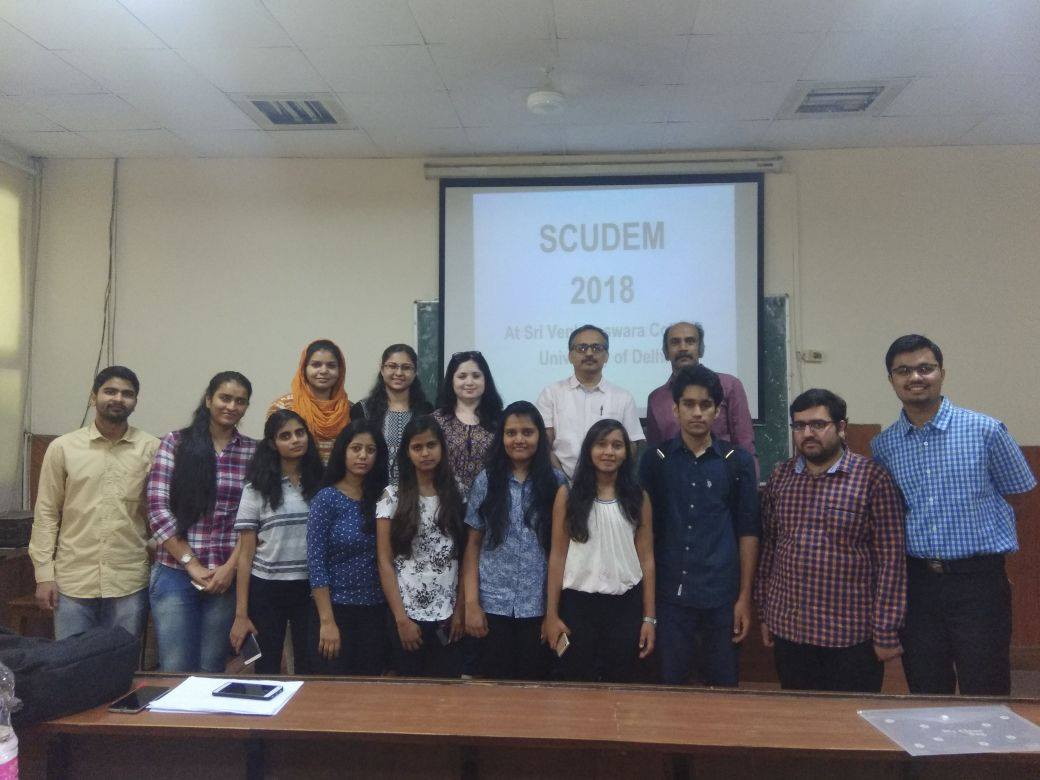 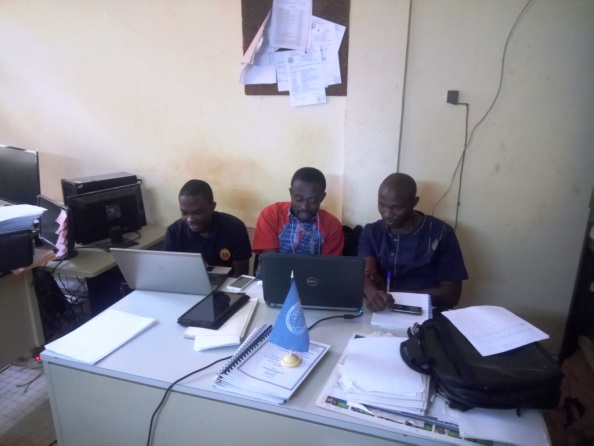 University of Ngaoundere, CAMEROON
University of Delhi, INDIA
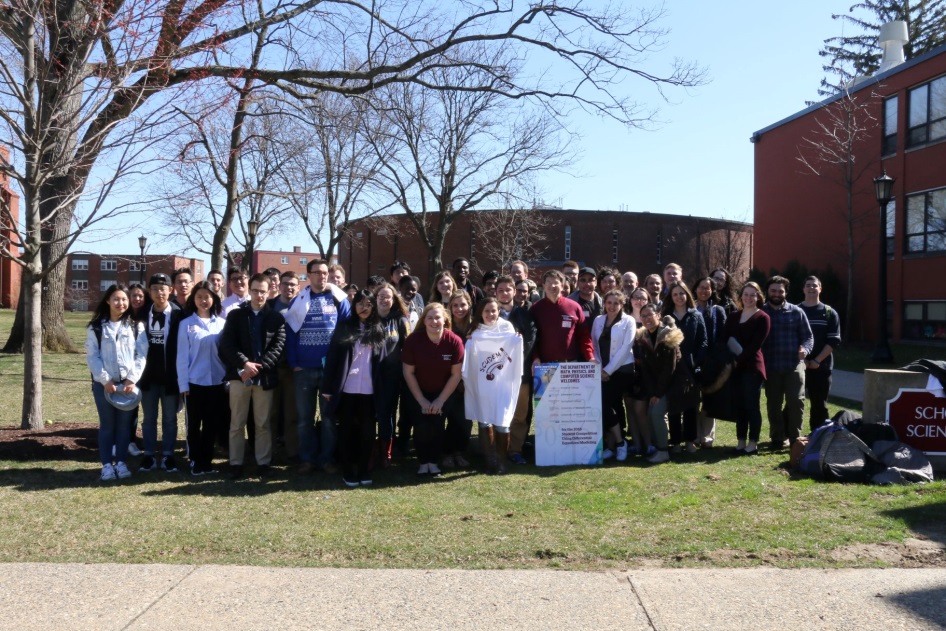 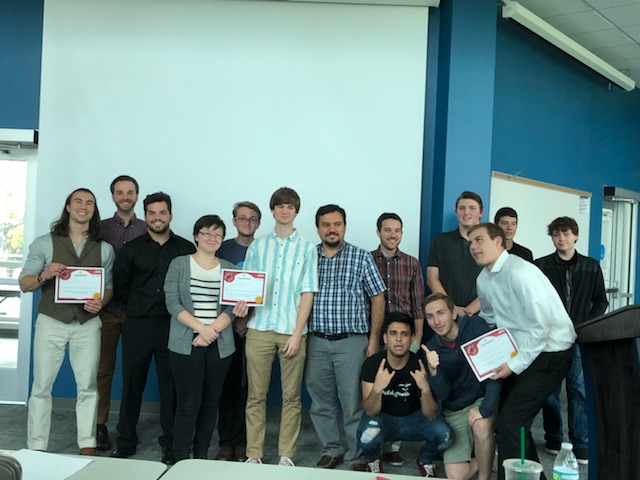 St. Petersburg College, Florida
Springfield College, Massachusetts
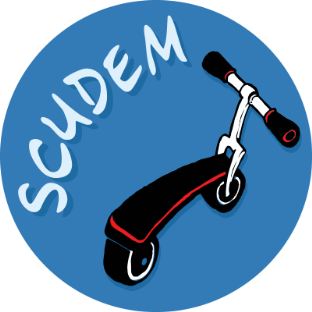 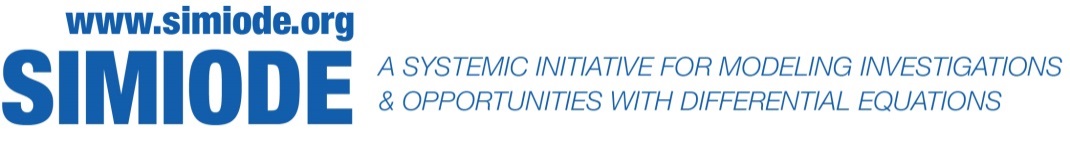 After lunch faculty discuss issues in teaching modeling. 

Students engage in a fun team MathBowl.
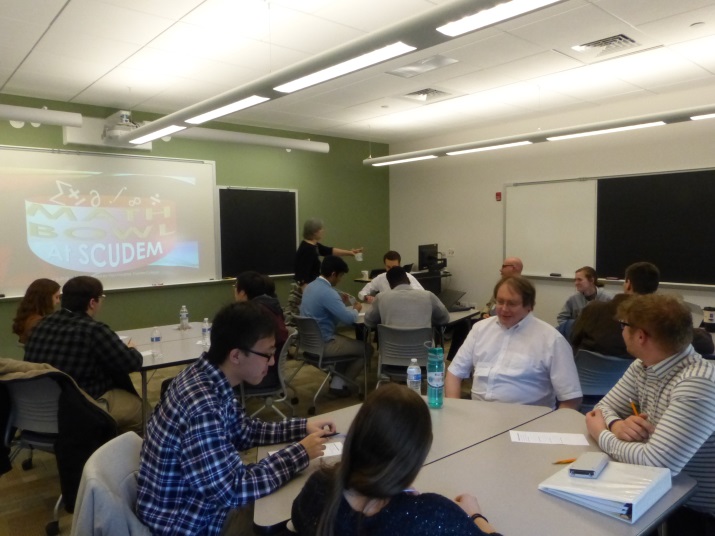 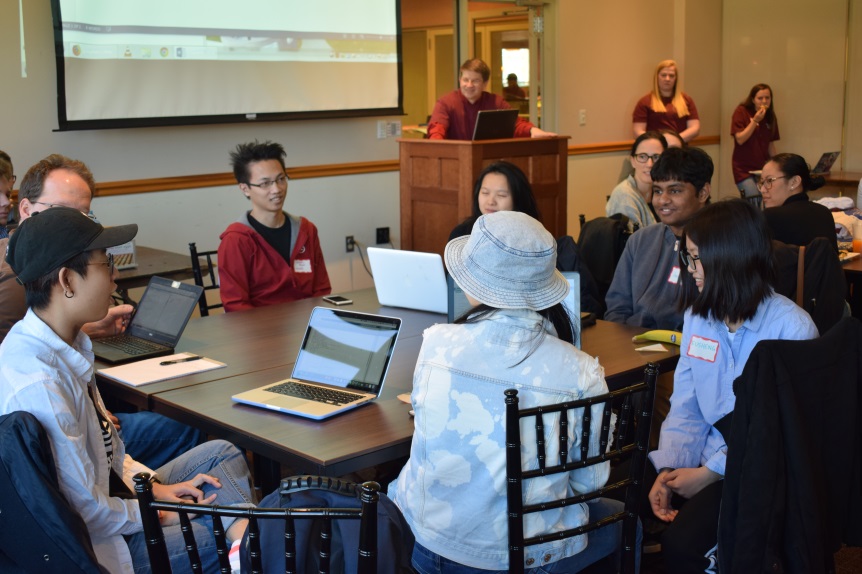 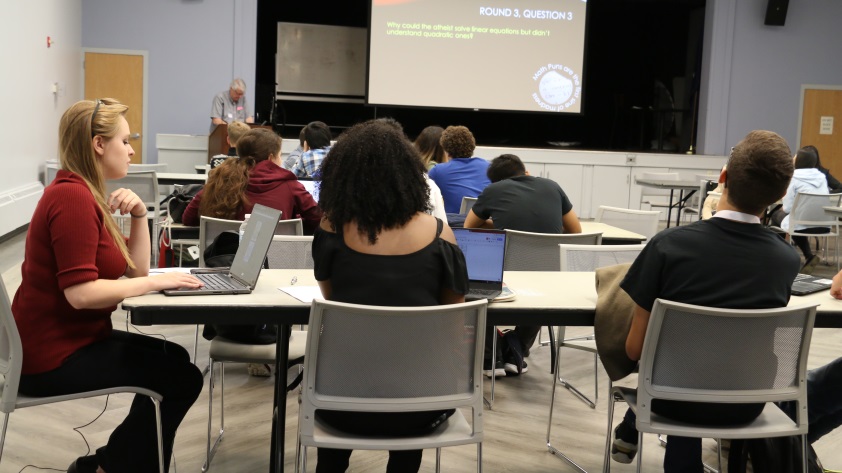 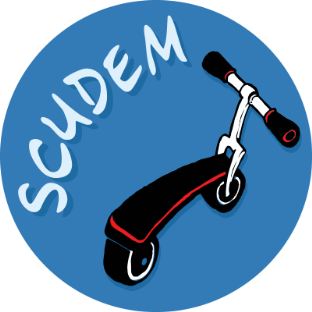 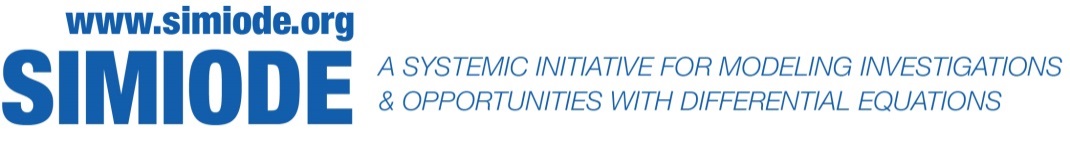 After lunch faculty discuss issues in teaching modeling while students engage in a fun team MathBowl.
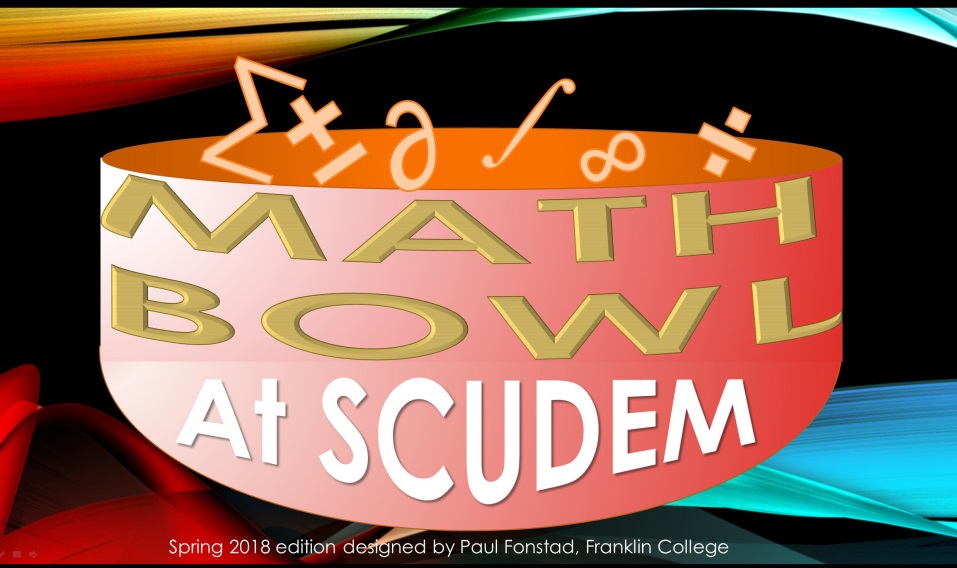 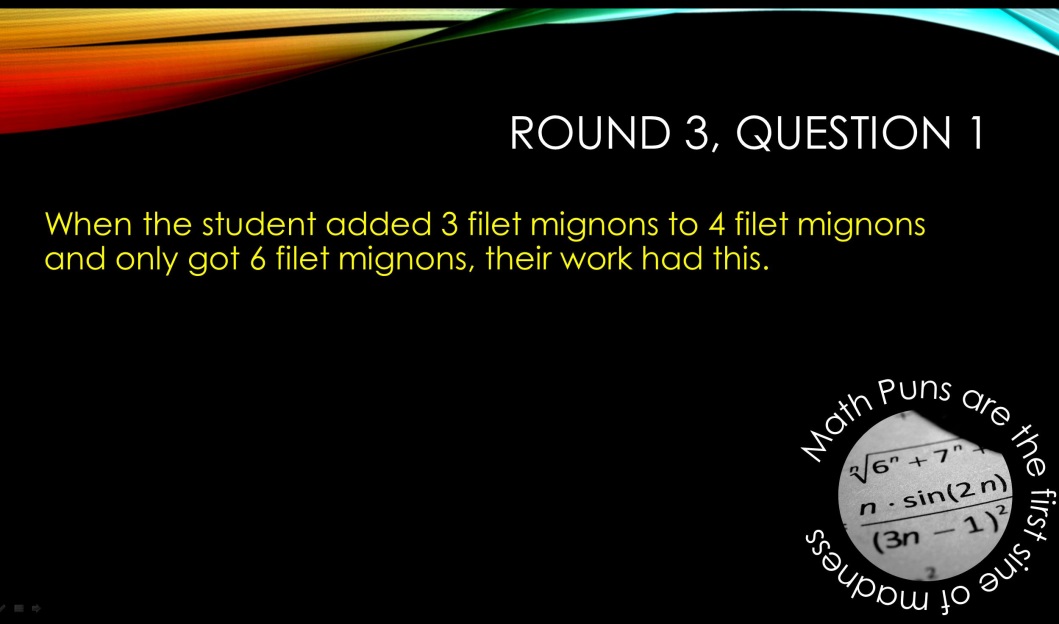 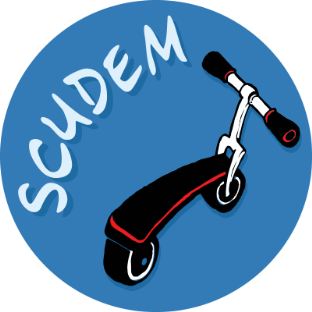 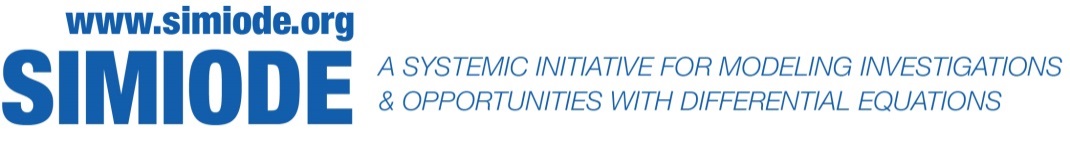 After lunch faculty discuss issues in teaching modeling while students engage in a fun team MathBowl.
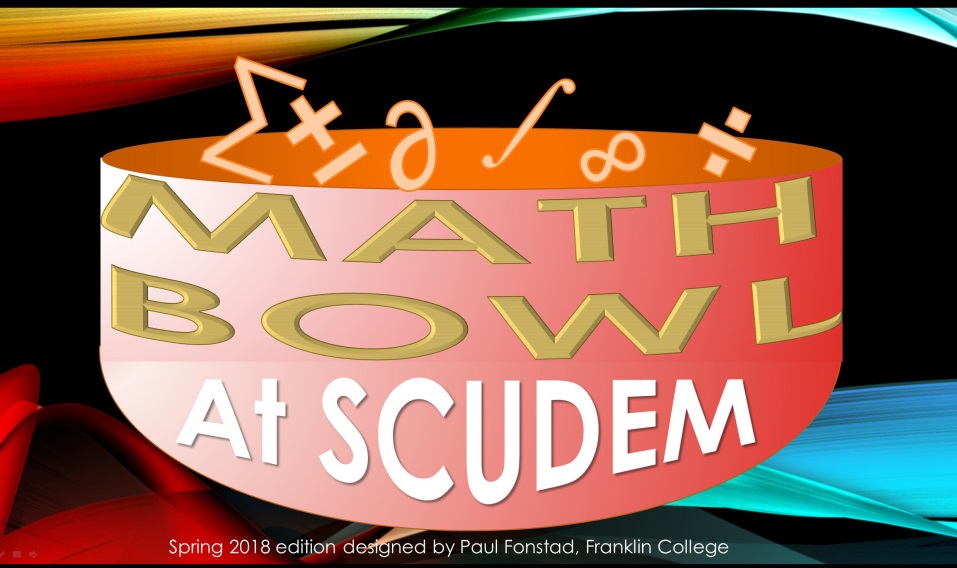 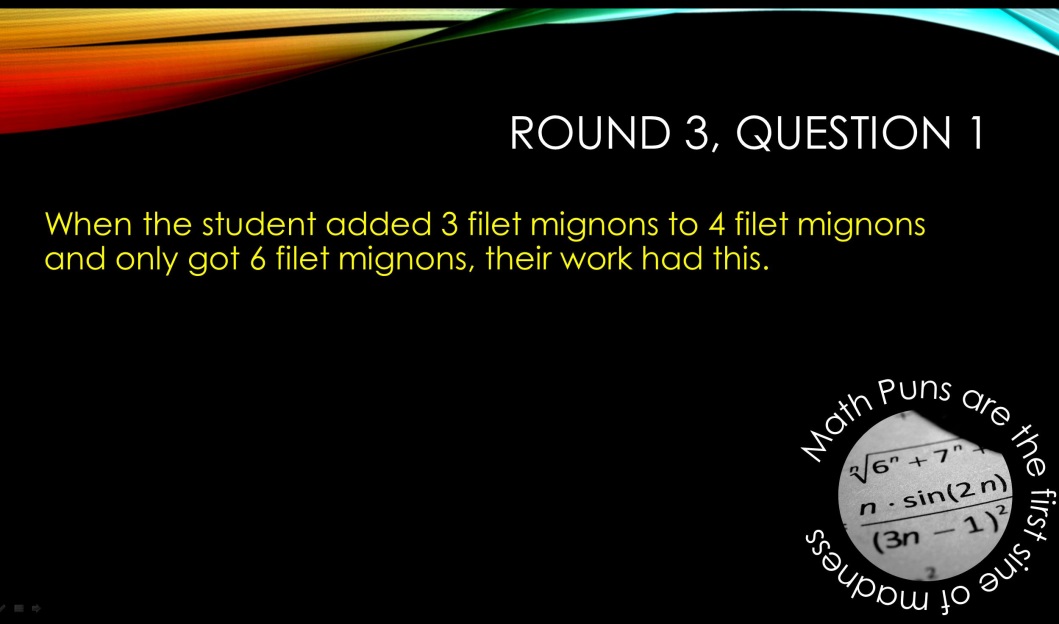 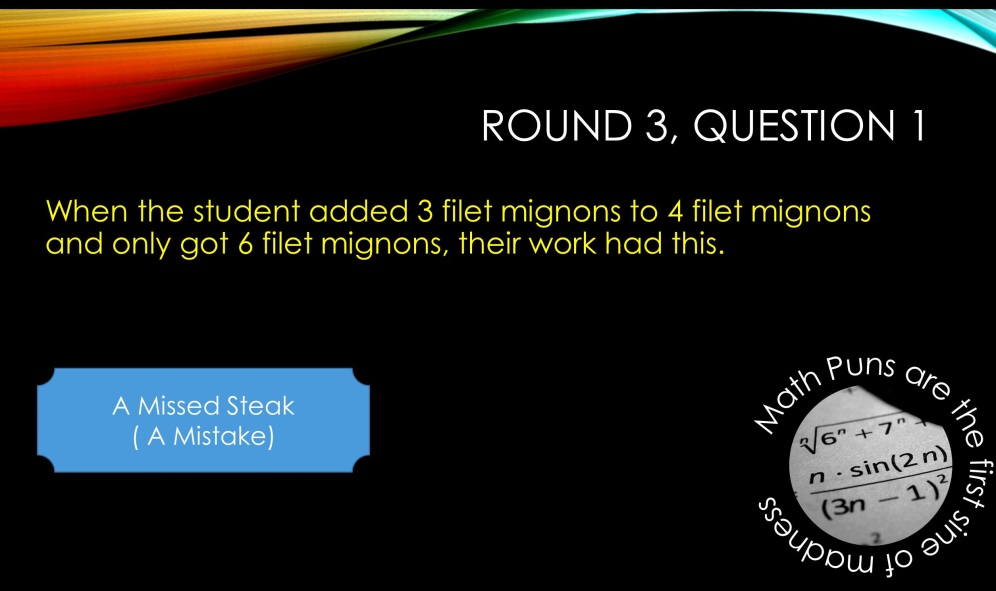 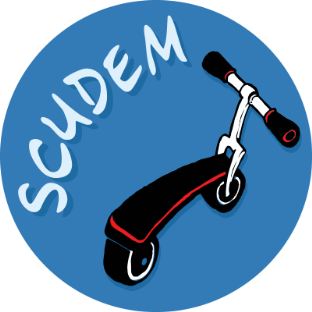 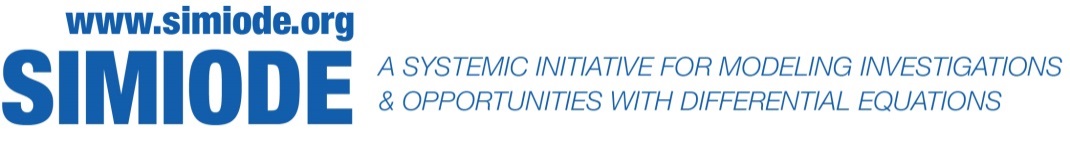 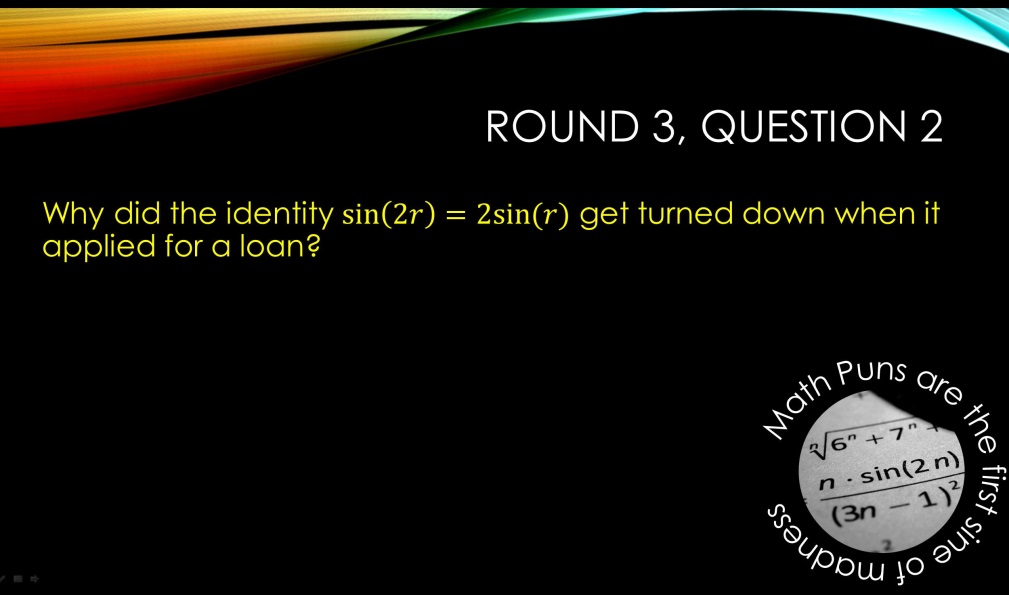 Another groaner from MathBowl!
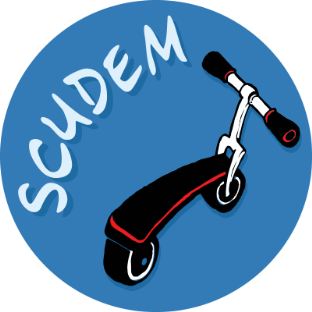 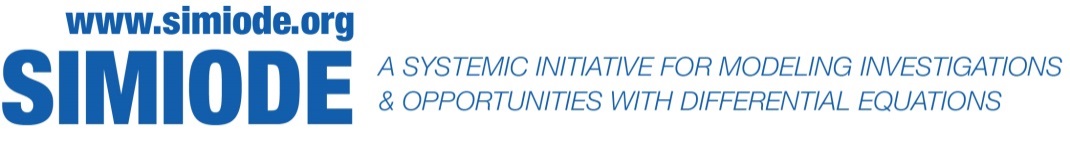 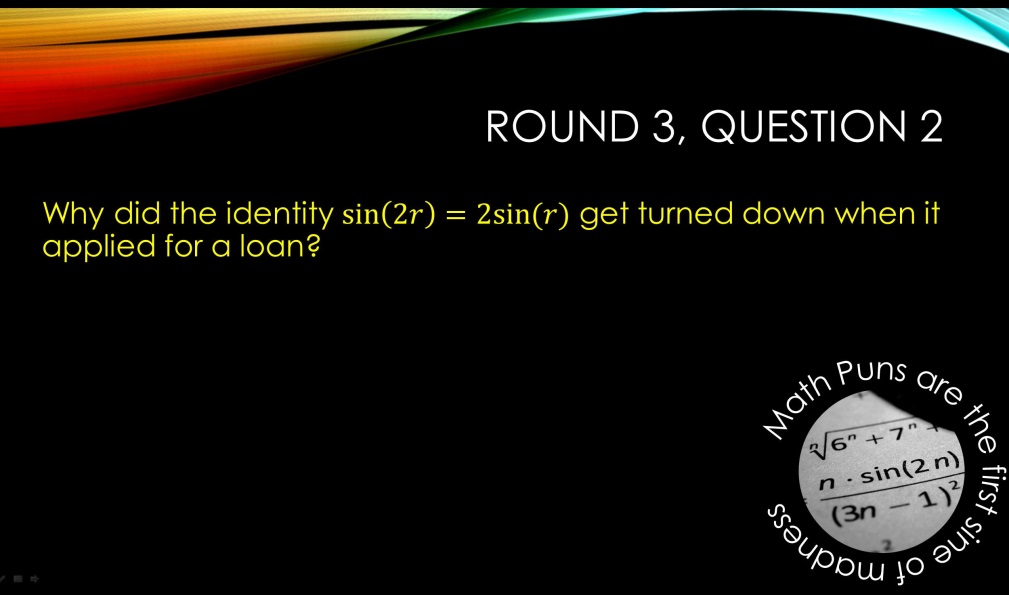 Another groaner from MathBowl!
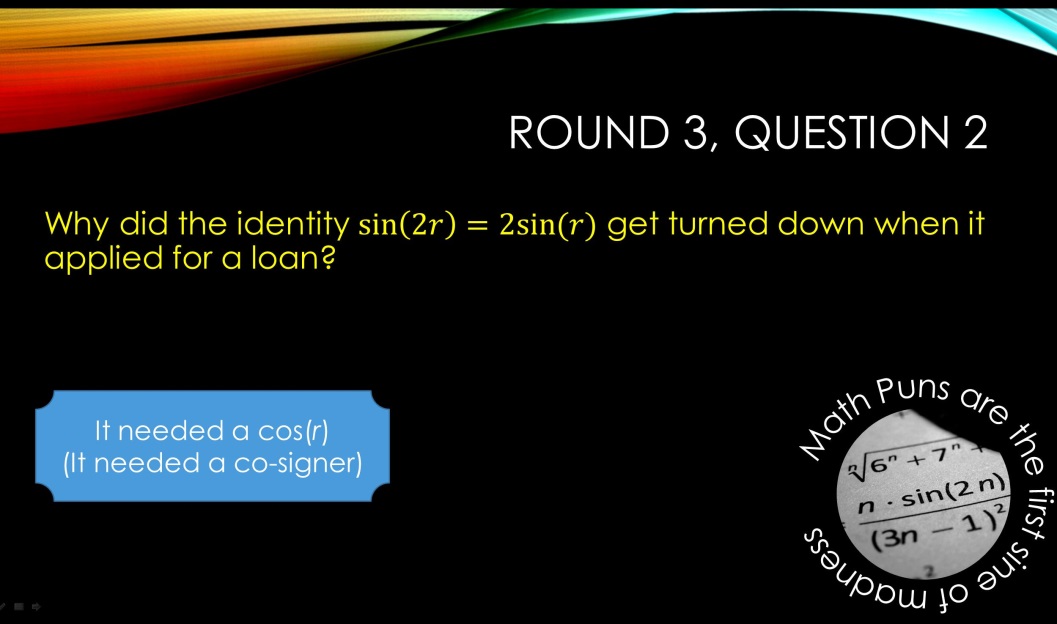 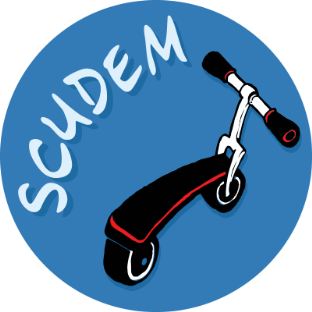 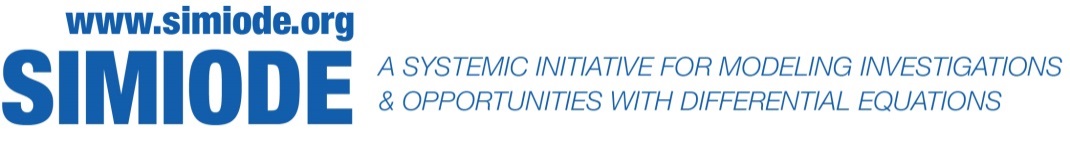 Finally, each team presents its 10 minute Presentation, judged by an audience of coaches and visiting faculty.
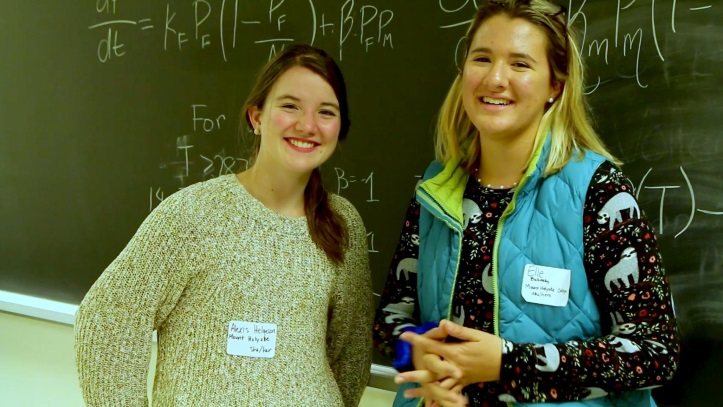 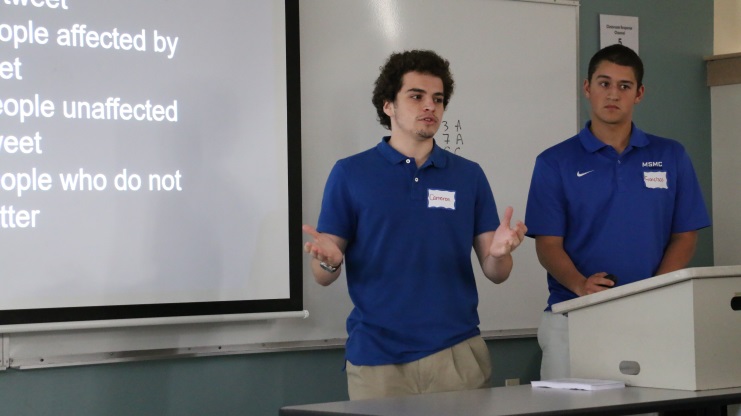 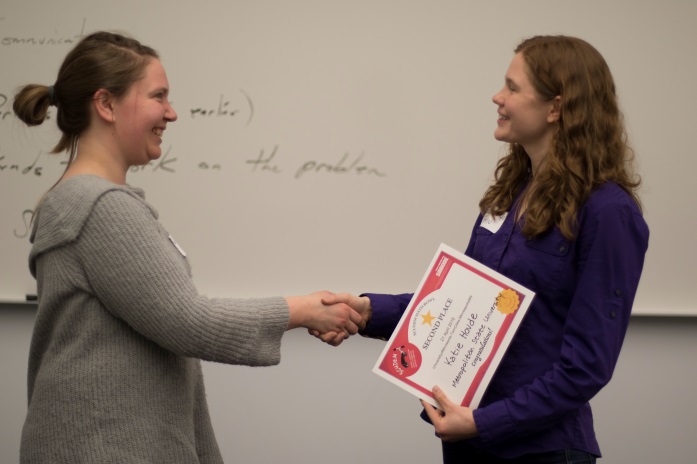 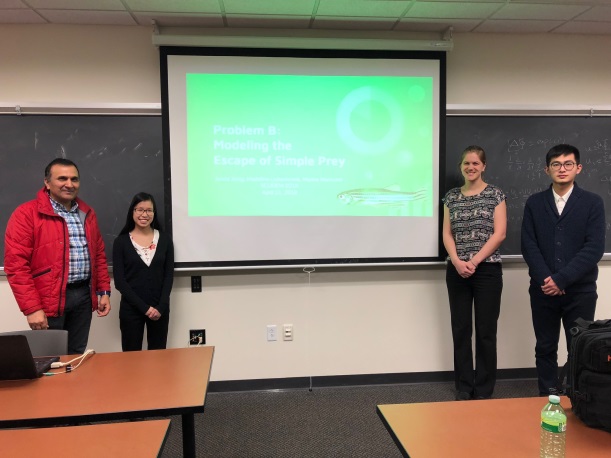 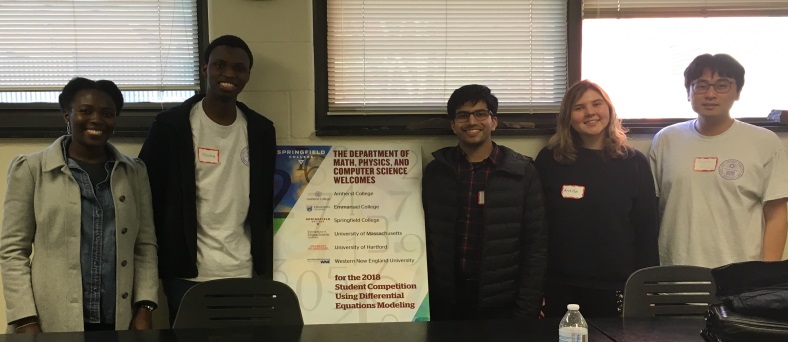 The challenge culminates with an awards ceremony rounding out the day by 4:30 PM to allow time to travel home.
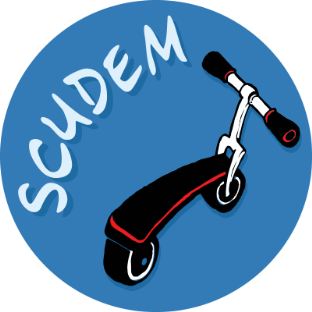 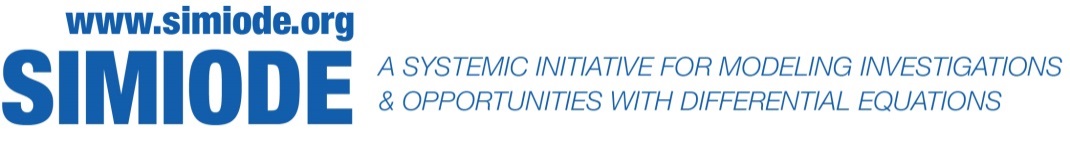 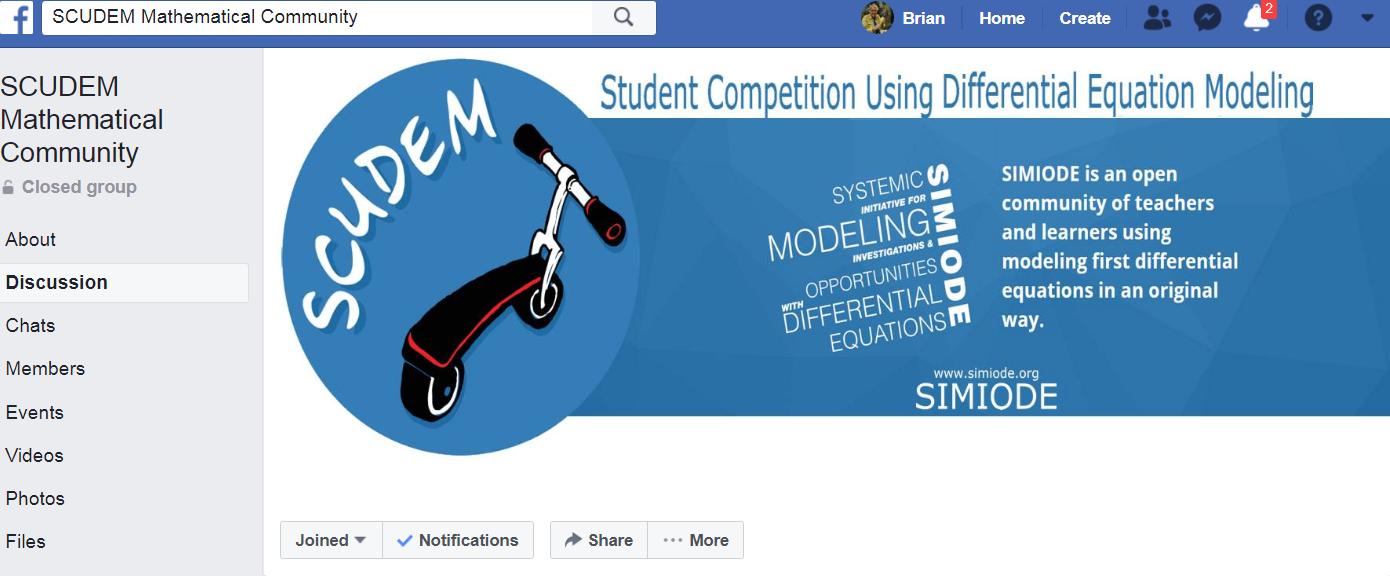 Facebook SCUDEM  Page
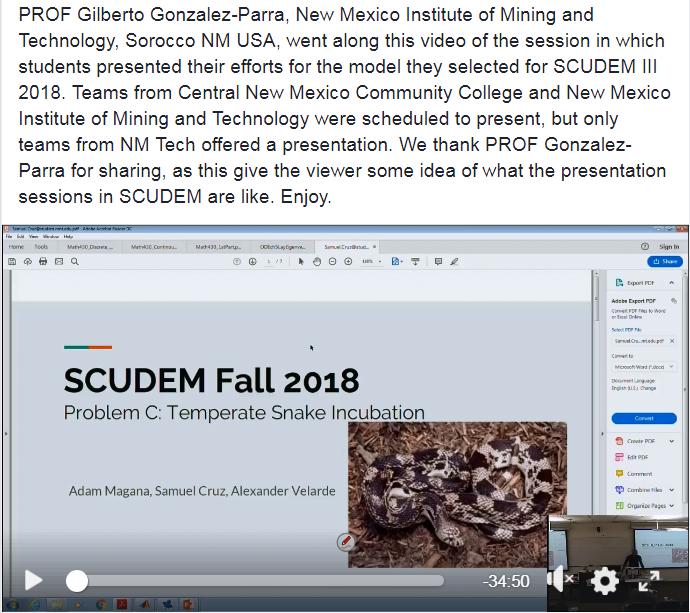 Source: https://www.simiode.org/scudem 
       or Search SCUDEM in Google!
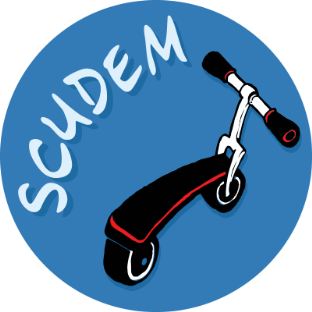 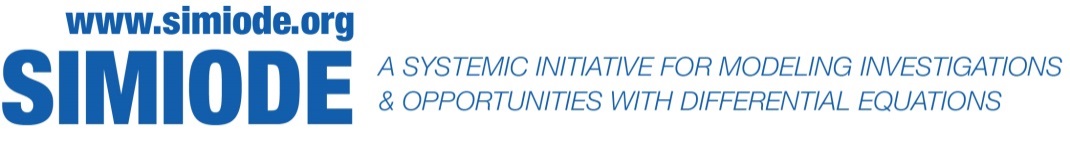 Not so small print . . . . 

Team and faculty registration fee for SCUDEM and 
            Faculty Development Workshop  is  $100 total.

Host school gets their registration fee refunded and 
           receives one half visiting teams’ registration fees.

All (that means ALL!) materials provided by SIMIODE.
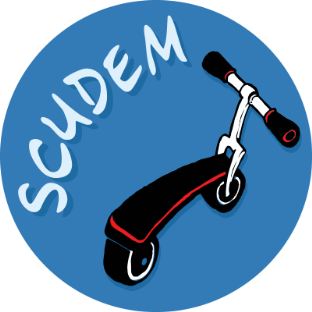 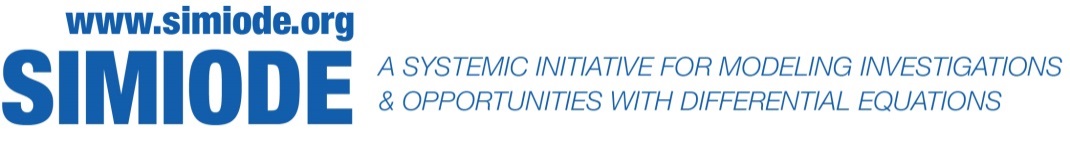 Students tell the story of SCUDEM.
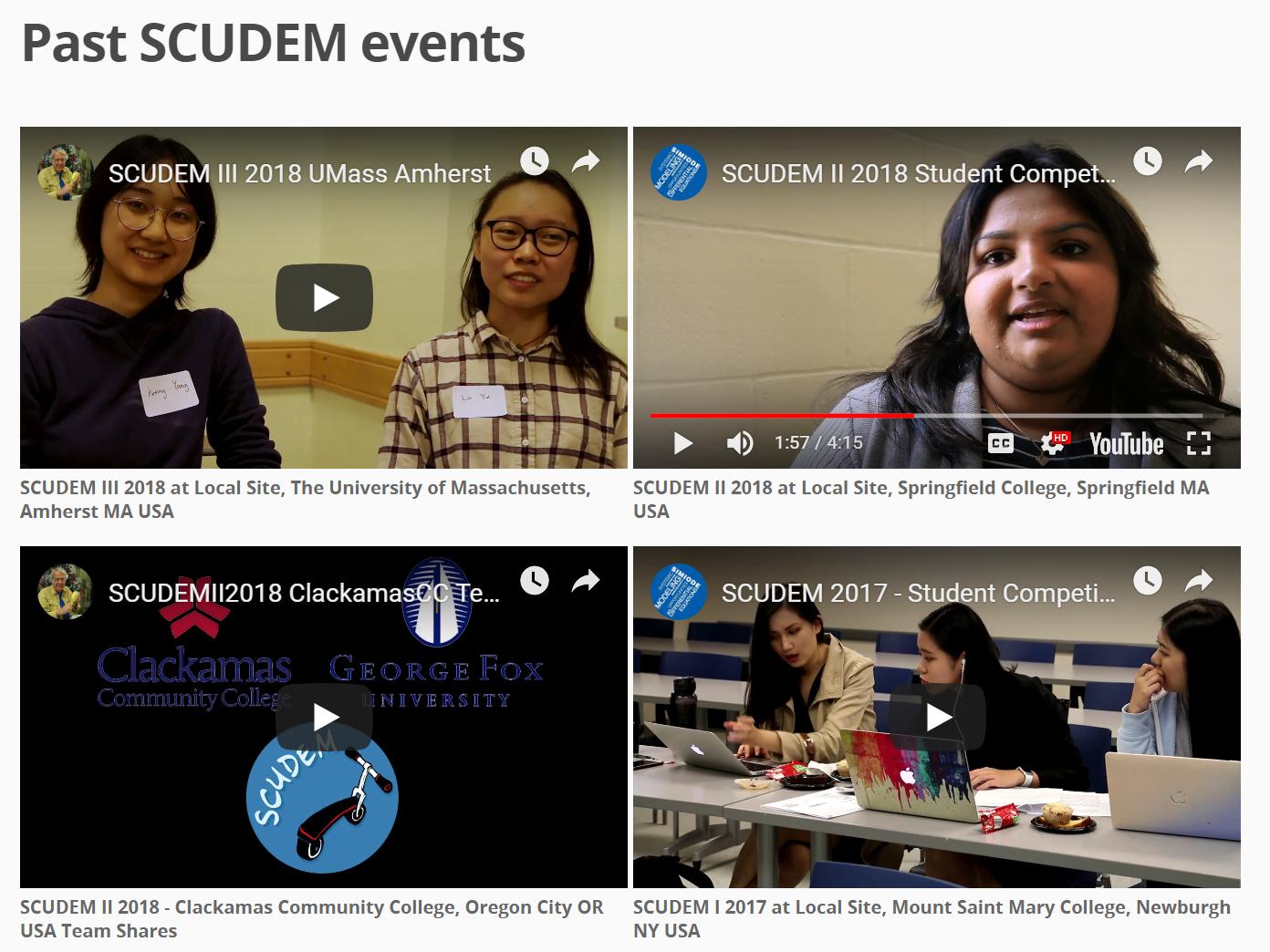 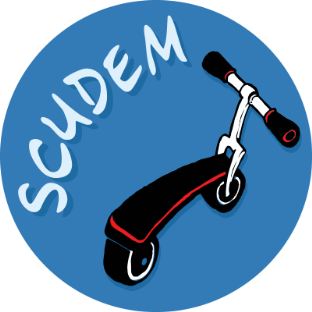 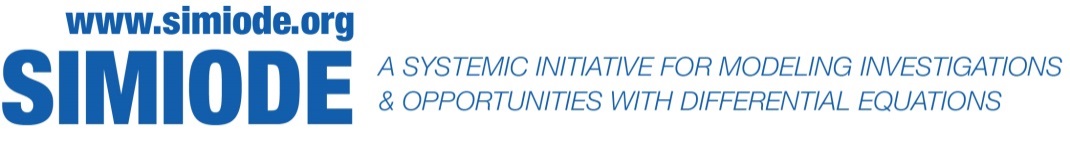 SCUDEM is growing. . . . 

SCUDEM III 2018, 27 October 2018 had

	40 local sites in United States and beyond

                  400 students in three member teams
                        110 coaches
                             85 schools

Consider hosting for  SCUDEM IV 2019, 9 November 2019
See https://www.simiode.org/scudem/2019/hosting 

SCUDEM Gathering Friday, 7 – 8:30 PM Douglas Rm Hilton
	         See page 248 JMM Program Book